Veelvoorkomende hart- en vaataandoeningen
VZ15S
AFP Periode 3
Filmpje hart
http://www.schooltv.nl/beeldbank/clip/20021104_bloedsomloopmens06
Anatomie bloedsomloop
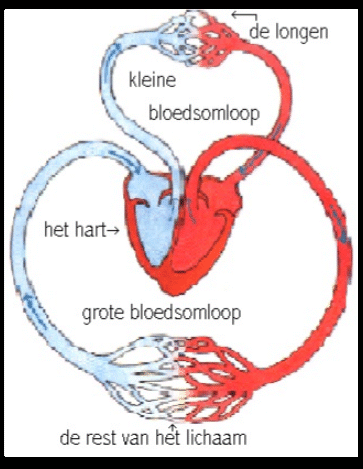 Veel voorkomende hart- en vaataandoeningen
Arteriosclerose
Angina pectoris
Hartinfarct
Hartfalen
Hartritmestoornissen
Ontstekingen
Spataders
Aneurysma
Trombose en embolie
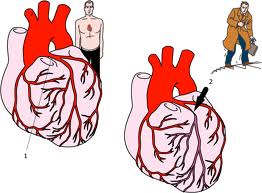 Angina pectoris en hartinfarct
hartinfarct
Angina pectoris
Vernauwing in 1 of meer kransslagaders  bij grote belasting hartspier zuurstof tekort tijdens inspanning

Ook bij kou, harde wind, nervositeit, veel roken, hoge bloeddruk, erge opwinding
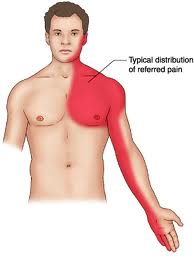 verschijnselen
Beklemmende pijn midden achter borstbeen, met uitstraling naar hals, kaken, binnenzijde linkerarm en soms tussen de schouderbladen
Aanval duurt vaak slechts enkele minuten
Pijn met angstig gevoel, evt. hartkloppingen en kortademigheid
Aanval verdwijnt door rust
onderzoek
Soms inspannings ECG om afwijking op te sporen
hartinfarct
Volledige afsluiting kransslagaders 
Komt het meest voor in linker hartkamer
A linker kransslagader afgesloten door bloedstolsel die door een plaque al vernauwd was, spiercellen geen zuurstof, sterven af.B rechter kransslagader vernauwd door plaque. Spiercellen krijgen te weinig zuurstof  pijn op de borst.
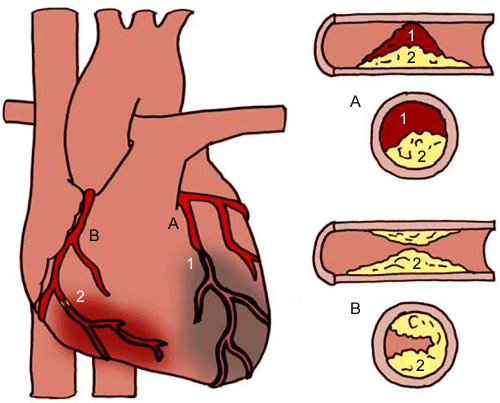 verschijnselen
Plotse heftige pijn achter borstbeen of tussen schouderbladen
Ontstaat tijdens inspanning/ in rust/ enkele uren na inspanning
Aanval duurt langer dan enkele minuten
Uitstraling als bij angina pectoris
Pijn reageert niet op rust of nitrobaat
Bijkomende verschijnselen
Duiden op ernstige verstoring bloedsomloop:
Doodsangst
Zweten
Bleek zien
Asgrauwe kleur
Shockverschijnselen
Misselijkheid
Braken
Kortademigheid
Soms klachten vóór het infarct
Lang aanhoudende angina pectoris
Benauwd gevoel in borst
Niet goed kunnen doorademen
Hartkloppingen
oorzaken
Afsluiting coronaire arteriën door trombose t.g.v. atherosclerose

Risico groter bij hoge bloeddruk/ roken/ slechte toestand slagaders/ onverwachte daling bloeddruk bij shock/ medicijnen
Onderzoek hartinfarct
ECG
Bloedonderzoek (enzymen van afgestorven hartspiercellen)
behandeling
Medicijnen die bloedvaten en hartspier verwijden bv. nitrobaat, nitrostat, nitrolingual-spray 
Hartkatheterisatie
Dotteren http://www.ziekenhuis.nl/videos/wat-is-ballondilatatie/item21814
Bypass operatie

	Middelen op basis van nitroglycerine kunnen bijwerkingen geven als duizeligheid, hoofdpijn, warm gevoel met rood gelaat